Emerging Technologies and Outreach Librarian
[Speaker Notes: 1: What is the main theme? What are our main arguments. 1.) Complex and important and needs attention full-time. 2.) Current FTE librarians already have a full load: committees, assessment, orientations, LIBR 100, reference, grant work, collection development, outreach, and other library programs. 3.) Do not have the technical expertise that is crucial for robust and innovative electronic collection and services. 4.) Do not have time for professional development to acquire the expertise. 5.) Getting by with the support of adjunct librarians, but this additional support will be lost in the near future (already lost Measure G support). 6.) With the addition of a Emerging Technology Librarian we can more than get by! 7.) Library resources has shown to increase student success and retention, but without knowing of these resources it will not have this result.]
Emerging Technologies
We need someone with expertise in managing, creating, and assessing electronic resources and services.
Currently ad hoc
No expertise in technology and no time to invest in professional development
Technology will increasingly be an crucial component of library services
Keep up with current research and library technologies that can benefit the Cañada community
Supporting open access initiatives
Research affectiveness of current electronic resources and services
Currently we have no one (staff or faculty) with techonlogy expertise
[Speaker Notes: Technology committee – With an emerging technologies librarian would have a chance to bring expertise and innovative feedback to conversation in this committee. Overall, would bring input that would enhance to the college community’s technology through review and assessment of resources that will benefit the college community as a whole. Assess TLC, and expand program. Staff not work because people with IT and library skills want a higher paid job and want librarian status. Open access: such as textbook. initiatives]
Outreach and Instruction
More workshops, collaboration, and programs to promote new and existing services and resources both on campus and in our community.
Support for student orgainizations and services, paying close attention to student diversity organizations and other programs that address equity. 
Increasing support for honors program and PTK
Offer more LIBR 100 sections and Learning Communities with other departments
[Speaker Notes: STEM 4 ECE Grant, TLC program, off-campus library orientations (Menlo Park, Fair Oaks, Pescadero, HMB, EPA, etc.)
Second point: such as students with learning differences, BTO, VROC, TRIO, distance education students, international students, and the college for working adults]
How it Helps the College
Increase enrollment by partnering with college recruitment and marketing and going out into the community and visiting public libraries, high schools, and more.

More use of electronic resources purchased for students, faculty, administration, and staff.

Supports pathways by increasing reference, orientations, and LIBR 100 sections that support and enhance current course offerings.

More support and services for faculty. More online resources, online tutorials, online guides, videos, workshops, tell us what you want!
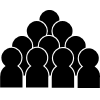 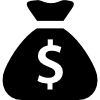 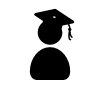 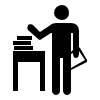 [Speaker Notes: Managing electronic resources is very time consuming.  
Updating current resources, promoting or replacing databases that have low use.
- Gone to division meetings and had faculty request eBooks, which we already have.]
How it Helps Students
Research shows library services and instruction improve student success and retention (Wong & Cmor; Bowles-Terry; Soria, Fransen, & Nackerud; Cox and Jantti).
Support student equity by providing increased access such as textbooks, laptops, and academic journals.
Students need technology support; many do not have access to a laptop or desktop computer at home or access to the internet. 
Students view the Library as important to academic success and student satisfaction.
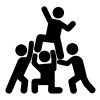 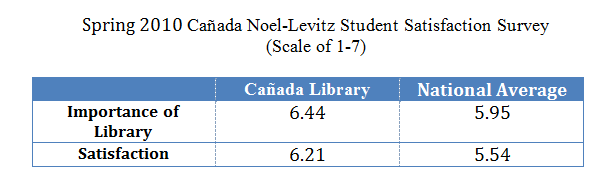 [Speaker Notes: 40 semester-length Chromebooks checked out currently. Instruction most impact when repeated at different levels.]
More
Title 5 of the California Code of Regulations (§ 58724) contains minimum standards for numbers of library faculty based on student FTES.
We only comply with this because of grants

In 2017 we will have 2.7 FTE Faculty Librarians
[Speaker Notes: This would mean we would not comply with the need of having an available librarian during open hours of the library. Students would not have their needs met. Instructors would also not have their needs met if an orientation was requested.]
Current Librarian Participation
Technology Committee
Curriculum and Technical Review Committee
ACES
Academic Senate
ACCEL
DREAMers Task Force
Instructional Planning Council
Various hiring committees
Grants
	A2B
	STEM 4 ECE
[Speaker Notes: The importance of having an additional librarian in terms of representation in addition to working on grants. This takes away from librarian duties such as reference, instruction, collection development, and developing online services.]
Orientations and Reference Spring 2014 - Fall 2015
Adjuncts teach the majority of our orientations and staff the majority of hours on our reference desk.
Total Reference Questions 1861
Total Orientations
230
Total Students Reached through Orientations
6069
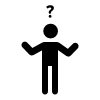 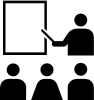 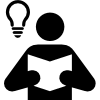 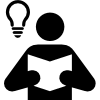 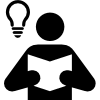 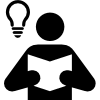 Almost half are ESL or Basic Skills
[Speaker Notes: Less collaboration with faculty and library, less outreach, fewer opportunities to improve instruction.]
Electronic Resource Use  Spring 2014 - Fall 2015
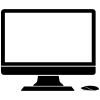 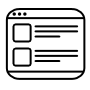 Website
202,805 Page Views
LibGuides
138,938 Hits
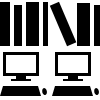 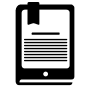 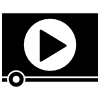 Databases
136360 Sessions
372779 Searches
YouTube Videos
Views
9910 Views
EBSCO Academic eBook Collection
235,999 Sessions
[Speaker Notes: Examples of the electronic resources we currently have.  Use is high, but they are organized, assessed, marketed, and new ones are added minimally and haphazardly.]
So What?
The Library will continue to work with our current electronic resources but will not be able to assess or market them beyond the bare minimum.  

Students, Faculty, Staff, and Administrators will continue to be unaware of many the resources and services offered by the Cañada Library.

By Fall 2017 we will have lost almost 50% of our adjunct hours from the 2013/2014 Academic Year.
Will have to cut orientation and reference hours
Reduced workshops, outreach, and services
Less grant work and programs
[Speaker Notes: With the end of measure G in Fall 2014 and the end of the A2B grant in Fall 2017 we lost 25% of our adjunct hours in Fall 2014 and will lose an additional 24% in Fall 2017 for a total loss of 49% of our adjunct hours within the next year.]
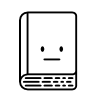 Adequate Library 
or 
Great Library?
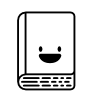 References
Wong, Shun Han Rebekah and Dianne Cmor. Measuring Association between Library Instruction and Graduation GPA. College & Research Libraries. 2011. 464-473.

Bowles-Terry, Melissa. Library Instruction and Academic Success: A Mixed-Methods Assessment of a Library Instruction Program. Evidence Based Library and Information Practice. 7.1 (2012). 82-95.

Soria, Krista M., Jan Fransen and Shane Nackerud. Stacks, Serials, Search Engines, and Students’ Success: First-Year Undergraduate Students’ Library Use, Academic Achievement, and Retention. The Journal of Academic Librarianship. 40. (2014) 84-91.

Cox, Brian and Margie Jantti. Discovering the Impact of Library Use and Student Performance. Educause Review Online. (2012)

The Academic Senate for California Community Colleges. Standards of Practice for California Community College Library Faculty and Programs. (2010) http://www.asccc.org/sites/default/files/publications/Library-paper-fall2011_0.pdf

Barclays Official California Code of Regulations. Tables of Minimum Standards for Libraries and Media Centers. 5 CA ADC 58724. https://govt.westlaw.com/calregs/Document/IFC7887F0D48511DEBC02831C6D6C108E?viewType=FullText&originationContext=documenttoc&transitionType=CategoryPageItem&contextData=(sc.Default)&bhcp=1
Images
Question by Jessica Lock from The Noun Project
Student by Berkay Sargın from The Noun Project 
teamwork by Yazzer Perez from The Noun Project 
Computer by Alex Valdivia from The Noun Project 
Video Player by Felipe Santana from The Noun Project
Library by Pieter J. Smits from The Noun Project
Computer Profile by Caleb Godsey from The Noun Project
Group by Parmelyn from The Noun Project
Money by Lemon Liu from The Noun Project
Book by Julien Deveaux from The Noun Project
Notes
-ACCEL: Outreach to Pescadero, Half Moon Bay
-Learning Communities
-STEM 4 ECE: check in with faculty/staff involved
-TLC: check in with faculty/staff involved
-CWA LIBR 100 section
-Connection with CTE (potential JAM collaboration)
	*overall information competency support in future JAMs 
-Potential Learning Community with Athletics